Presentación Línea “Aborto Información Segura”   2009-2011
Chile, Julio 2011.
La Red ha realizado sistematizaciones con las experiencias recogidas de los llamados a la línea, lo que nos ha permitido visualizar las demandas de las mujeres, así como la evaluación de nuestra labor como colectivo.
Estos son los resultados de la sistematización de los dos años que lleva la línea, desde el año 2009 hasta julio del 2011.
Datos generales
Llamadas totales sistematizadas: 2853

Fechas de los registros: entre Junio 2009 y Junio del 2011.

Esta sistematización se realizó con las llamadas recibidas y REGISTRADAS EN LA BITÁCORA.

No fueron consideradas las llamadas perdidas.

Los códigos se crearon a través de la información obtenida.
¿Quienes realizaron las llamadas  durante el primer año de funcionamiento de la línea?
¿Quién realiza la llamada? (Durante todo el período de funcionamiento dela línea)
Preguntas mas frecuentes (2009- 2011)
Preguntas frecuentes según año
¿Cómo se enteró de la existencia de la Línea? Período 2009-2011
¿Cómo se enteró de la existencia de la Línea? (Comparativo por año)
Actitud del llamado
Algunos ejemplos que han aparecido en los llamados a la línea durante el primer semestre del año 2011
Algunas conclusiones:
Hubo un aumento de las “terceras personas” que llaman solicitando atención a la línea. Durante el segundo período (julio 2010 y junio 2011) se dobló la cantidad de “padres y madres” que llaman para información de un aborto para sus hijas.
Aumentó la cantidad de hombres que realizan llamados para tener información para sus parejas.
Difusión
Sigue siendo Internet el medio por donde mas se ha difundido el número de la línea, lo que limita el acceso a las mujeres que no utilizan ese medio, lo que corresponde generalmente, al sector mas pobre.

Sin embargo, durante el último período, el rayado en la pared (esténcil) ha cobrado mas importancia en relación a períodos anteriores, lo mismo que la información por conocidos/as, lo que podría indicar que la línea ya se difunde por el boca a boca.
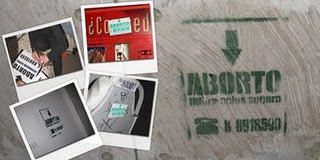 Difusión
Solo durante el año 2009 fueron mencionados los medios de prensa escrita y audiovisual, debido a que la campaña tuvo presencia en televisión y publicaciones impresas. Ese año se generaron muchos mas llamados. 
En el período posterior ya no se mencionan estos medios. Esto pone atención sobre la necesidad de cubrir más 
	ese espacio.
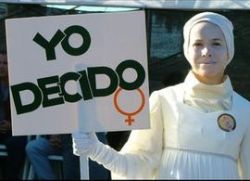 Venta del medicamento:
La venta del medicamento parece ser la mayor de las demandas. Las mujeres saben que se puede encontrar por Internet, es por eso que en el último período han aumentado las consultas que solicitan a la línea un sitio web que sea confiable y seguro. 

Otro factor que ha llamado la atención en las llamadas a la línea, es que las mujeres hacen referencia a casos de experiencias personales, de amigas o familiares a quienes le han vendido pastillas falsas o que han sido víctimas de fraudes. Esta referencia directa puede indicar que habría un aumento de las estafas y que la sensación de inseguridad es mayor.
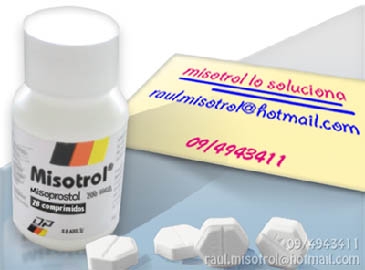 Durante el último año aumentaron las consultas de EMBARAZOS DE MAS DE 12 SEMANAS.

Asimismo, se han registrado casos de mujeres que deciden abortar luego de que se les ha detectado un embarazo con inviabilidad del feto (anencefalia, por ejemplo), después de las 9 semanas de gestación. 
	Estas mujeres presentan embarazos más avanzados y de mayor riesgo, sin embargo el sistema de salud chileno no permite la aplicación de un aborto a pesar de esta inviabilidad.
Cuanto cuesta abortar en Chile
Este cuadro muestra los precios de referencia de productos comunes comparados con la oferta que existe de medicamentos para abortar. Estos precios de referencia han sido tomados de las ofertas en Internet, pues en Chile NO SE COMERCIALIZA EL MEDICAMENTO EN LAS FARMACIAS.
Según el cuadro anterior, podemos sostener que, una mujer que en Chile gana el sueldo mínimo, debe trabajar durante 20 días para comprar la dosis de 12 pastillas que es la recomendada por la OMS.
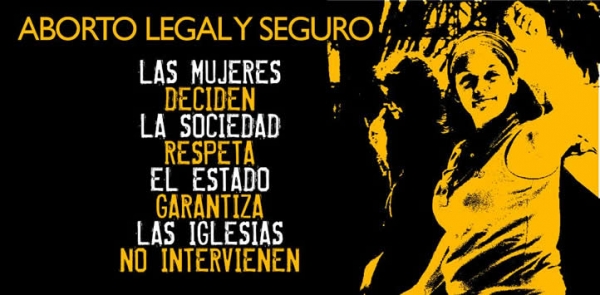 www.abortoinformacionsegura.blogspot.com
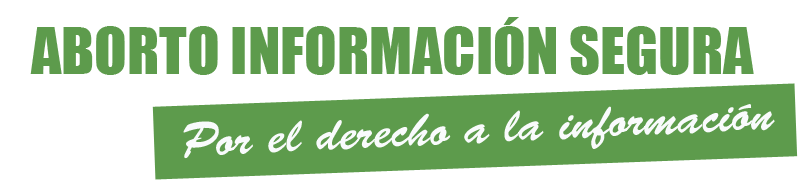